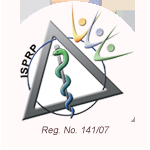 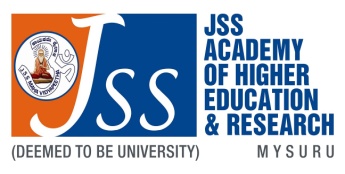 Day 2Keynote Lectures – 3rd August Saturday. Venue : JSS Medical College.
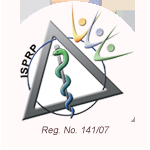 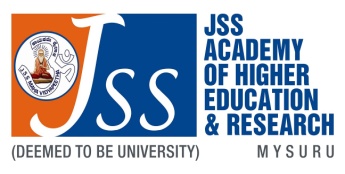 Day 3Keynote Lectures – 4th  August Saturday. Venue : JSS Medical College.
Day 1. Date :  02/08/2019Pre-Conference . Venue JSS Dental College
Revised registration fee